毕业论文答辩模版
毕业答辩副标题
答辩人：xxx
指导老师：x老师
Content (目录)
研究总结
研究方案
研究成果
研究背景
Background (背景)
“
Route recommendation service has become a big business in industry since traveling is now an important part of our daily life.
引用一段话来讲述研究背景。
”
——XXX
注：在这里输入引用说明
Background (背景)
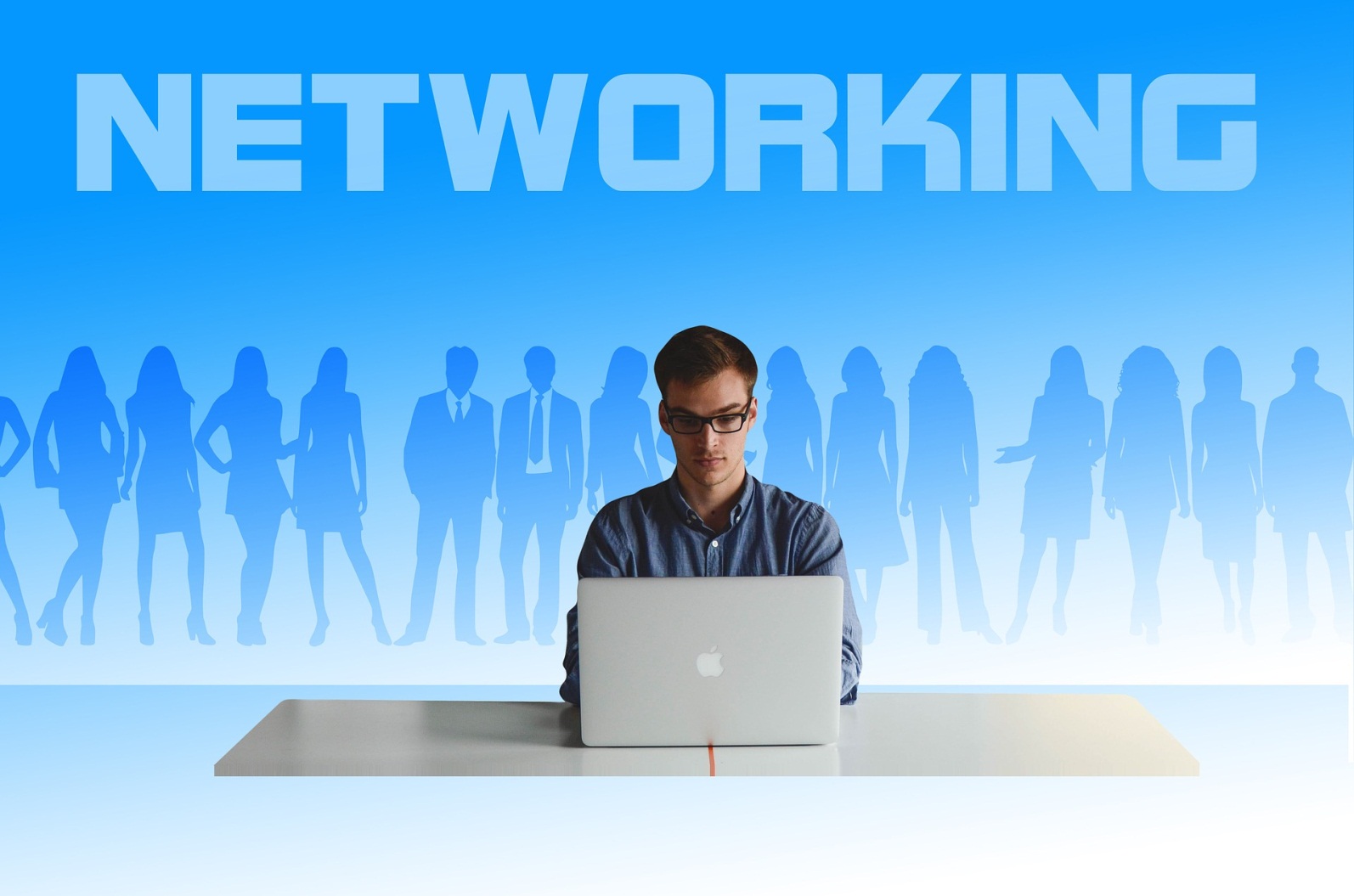 用一张图片来说明研究背景
Solution (方案)
方案具体步骤说明
在这里输入方案步骤，在这里输入方案步骤，在这里输入方案步骤。
在这里输入方案步骤，在这里输入方案步骤，在这里输入方案步骤。
在这里输入方案步骤，在这里输入方案步骤，在这里输入方案步骤。
在这里输入方案步骤，在这里输入方案步骤，在这里输入方案步骤。
Solution (方案)
方案说明：
在这里输入方案说明，在这里输入方案说明，在这里输入方案说明，在这里输入方案说明，在这里输入方案说明，在这里输入方案说明。
所以，需要选择这样的方案。
方案说明：
在这里输入方案说明，在这里输入方案说明，在这里输入方案说明，在这里输入方案说明，在这里输入方案说明，在这里输入方案说明，在这里输入方案说明。
所以，需要选择这样的方案。
Solution (方案)
Simple
简单
Effective
有效
总结提出的方案，不仅简单，而且有效。
Result (成果)
1
一句话总结成果
在这里填写研究成果，在这里填写研究成果，在这里填写研究成果，在这里填写研究成果，在这里填写研究成果。
2
一句话总结成果
在这里填写研究成果，在这里填写研究成果，在这里填写研究成果，在这里填写研究成果，在这里填写研究成果。
Summary (总结)
快
准
少
算法运行时间为原有算法的25%
计算结果精度比原有算法高50%
空间存储容量为原有算法的75%
Summary (总结)
得到优秀的结果的原因
1
在这里填写结果原因，在这里填写结果原因，在这里填写结果原因，在这里填写结果原因。
2
在这里填写结果原因，在这里填写结果原因，在这里填写结果原因，在这里填写结果原因。
3
在这里填写结果原因，在这里填写结果原因，在这里填写结果原因，在这里填写结果原因。